Clase N°11: PROCESO DE SALUD – ENFERMEDAD
 Y EL MEDIO AMBIENTE DEL PACIENTE
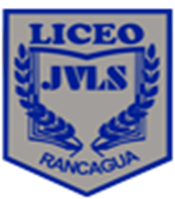 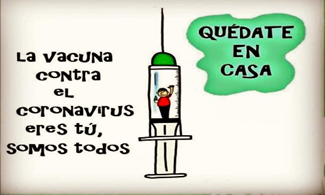 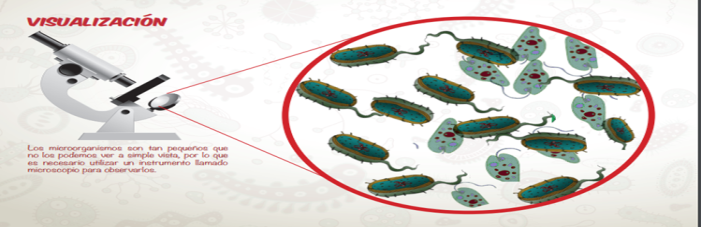 ASIGNATURA: HIGIENE Y BIOSEGURAD DEL AMBIENTE
FECHA: SEMANA DEL 8 AL 12 DE MAYO. CURSO : 3° C Y D
GUÍA DE ESTUDIO N° 11 UNIDAD 1 “PROCESO DE SALUD-ENFERMEDAD Y EL MEDIO AMBIENTE DEL PACIENTE”
OBJETIVO GENERAL:
Mantener las condiciones sanitarias y de seguridad en las dependencias donde se encuentran las personas bajo su cuidado, de acuerdo a las normas sanitarias y de seguridad vigentes
OBJETIVO DE LA CLASE:
Retroalimentar los microorganismos (M.O.) que pueden producir una enfermedad, con el fin de mantener condiciones sanitarias seguras en las personas bajo su cuidado.
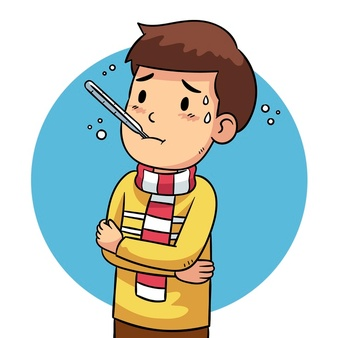 CLASIFICACIÓN DE LOS M.O.
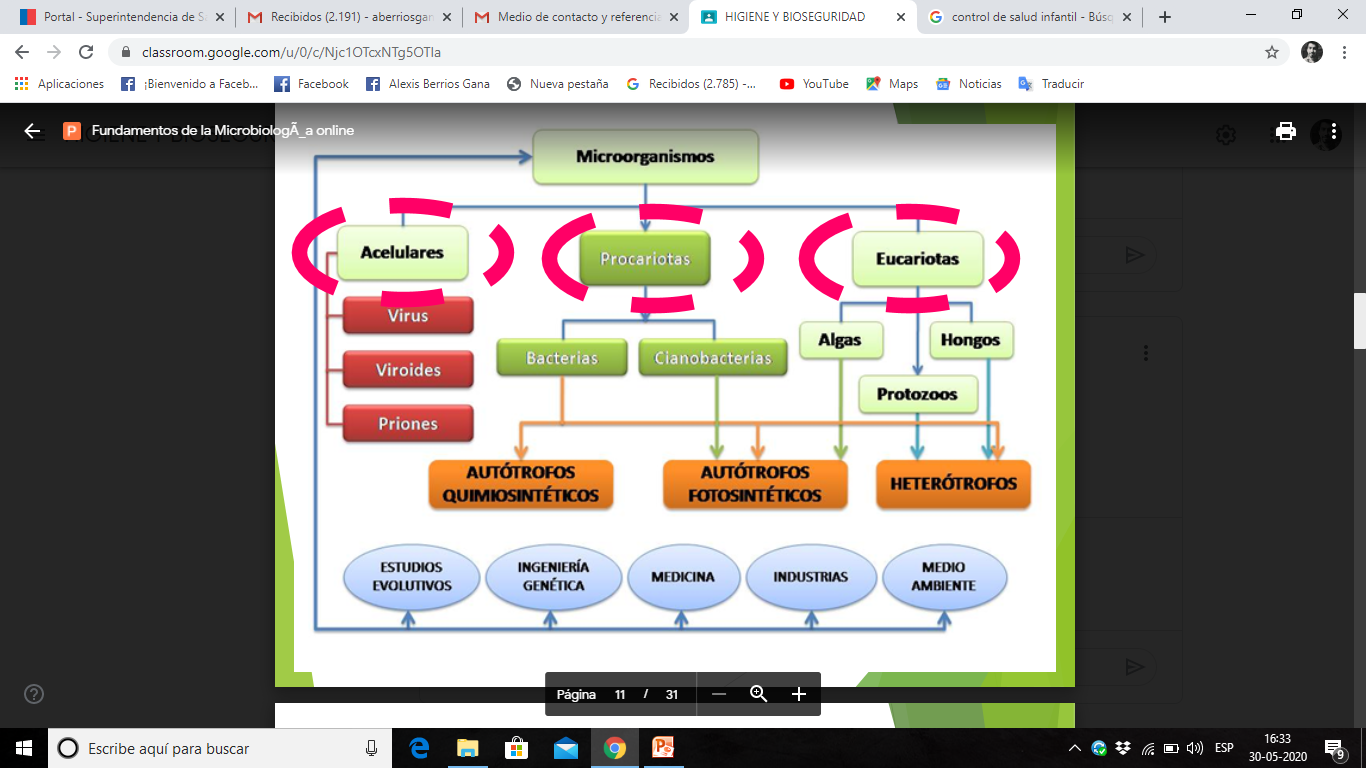 BACTERIAS
Estructura de la célula bacteriana. Son aquellas estructuras sin las cuales estos microorganismos pierden su integridad, su capacidad de crecimiento, reproducción y viabilidad.
Pared celular: es la capa mas externa de la célula bacteriana, la que le confiere rigidez y forma
Membrana plasmática: se encuentra debajo de la pared, en la misma están incluidos todos las estructuras y orgánulos vitales.
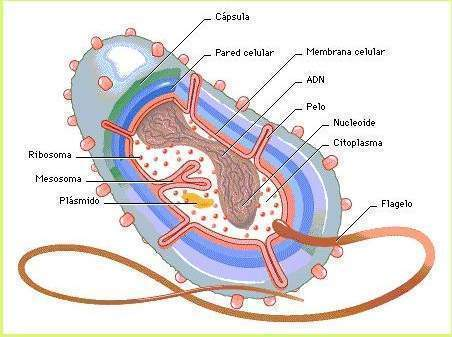 Mesosomas: Son unas invaginaciones 
de la membrana, que también se conocen
 como cuerpos periférico
Citoplasma: constituyentes solubles, 
materiales de reserva nitrogenados y no nitrogenados.
Flagelos: estructuras compuestas por flagelina, cuya función es darle motilidad a las bacterias.
Los ribosomas:  son responsables de la síntesis de proteínas, en un proceso conocido como traducción.
Pilis: son apéndices filiformes que pueden hallarse en la superficie de bacterias gramnegativas, 
que intervienen en la transferencia del ácido nucleico durante la conjugación entre bacterias
Cápsula bacteriana: es un revestimiento viscoso, gomoso, mucilaginoso, que se encuentra ocupando la porción mas externa de muchas procariotas
Son agentes infecciosos que sólo replican en células vivas de otros organismos; por ende, son parásitos intracelulares obligatorios. Pueden infectar todas las formas de vida, incluyendo humanos, animales, plantas, bacteria.
VIRUS
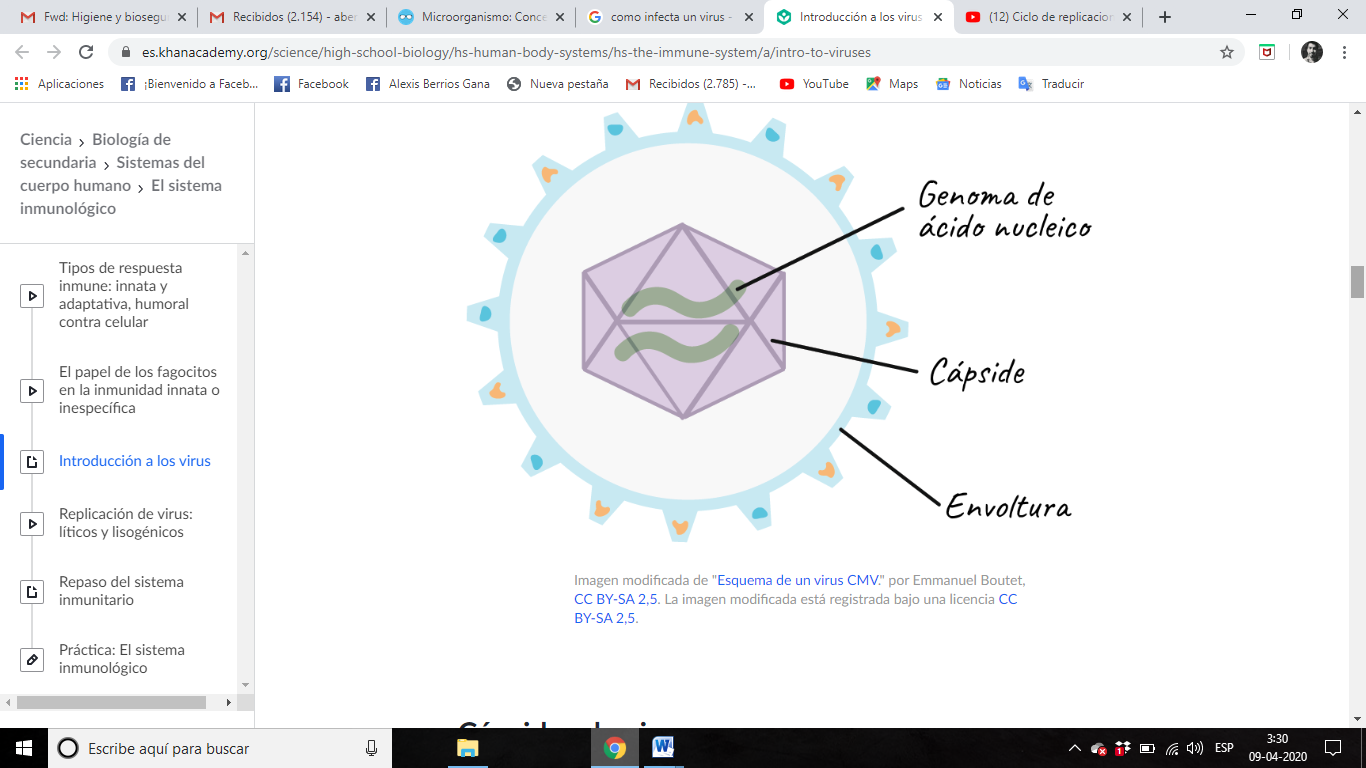 Envoltura: primera capa o membrana que da protección al virus.
Cápside: segunda cubierta protectora conformada con proteínas
Genoma de ácido nucleico: Es importante resaltar que los virus de ADN y ARN siempre usan el mismo código genético para replicarse en su hospedero.
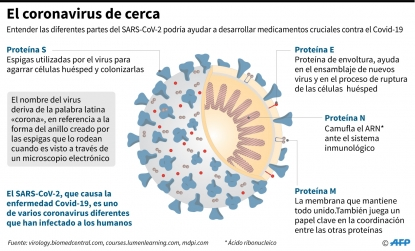 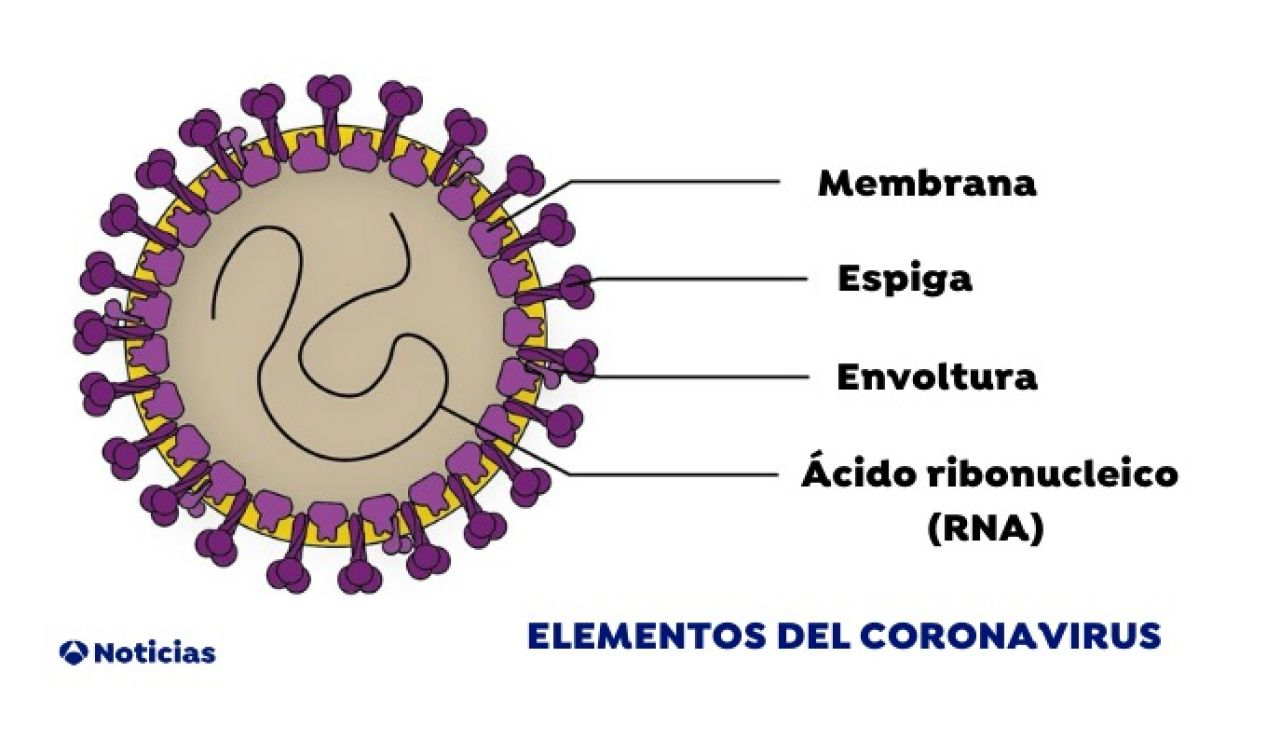 Penetración. El virus o su material genético entra en la célula.
Fijación. El virus reconoce y se une a una célula hospedera a través de una molécula receptora situada en la superficie celular.
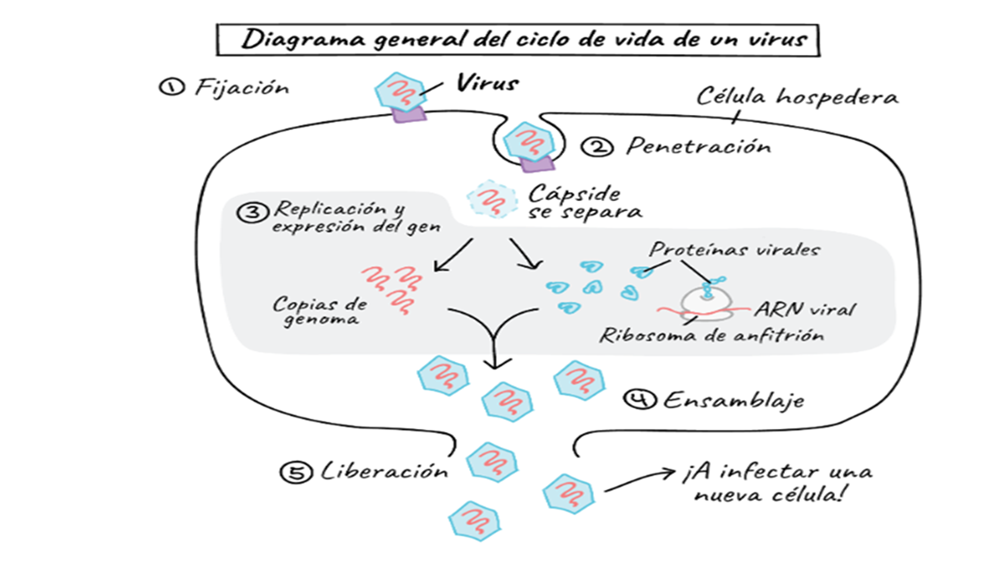 Ensamblaje. 
Las nuevas partículas virales se ensamblan a partir de las copias del genoma y de las proteínas virales.
Penetración:
 El virus o su material
 genético entra en la célula.
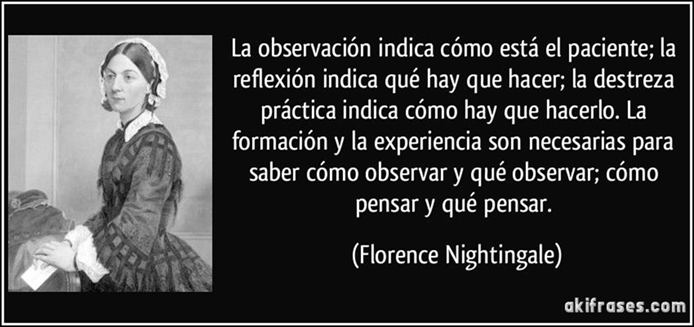 Liberación. Las partículas virales terminadas salen de la célula y pueden infectar a otras células.